Structural Batteries as Energy Storage in Electric Vehicles
Tim Wallace
B.S. Nuclear, Plasma and Radiological Engineering 
University of Illinois at Urbana-Champaign
twalla20@illinois.edu
What is a Structural Battery?
Battery incorporated as a structural member 
Solid State Battery
Li-ion based
Less flammable than liquid Li-ion counterparts
Can be formed into complex configurations due to solid structure
Multifunctional Component
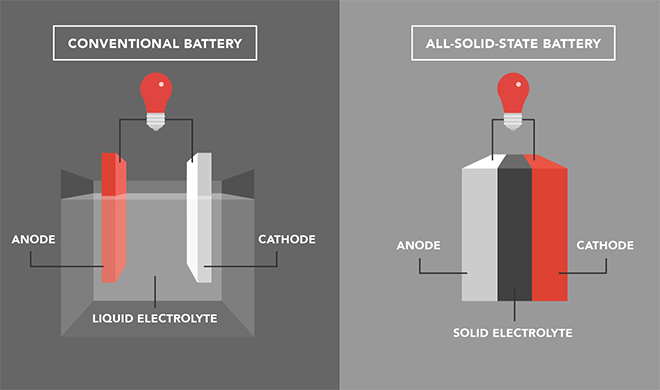 1
Examples of Multifunctional Components
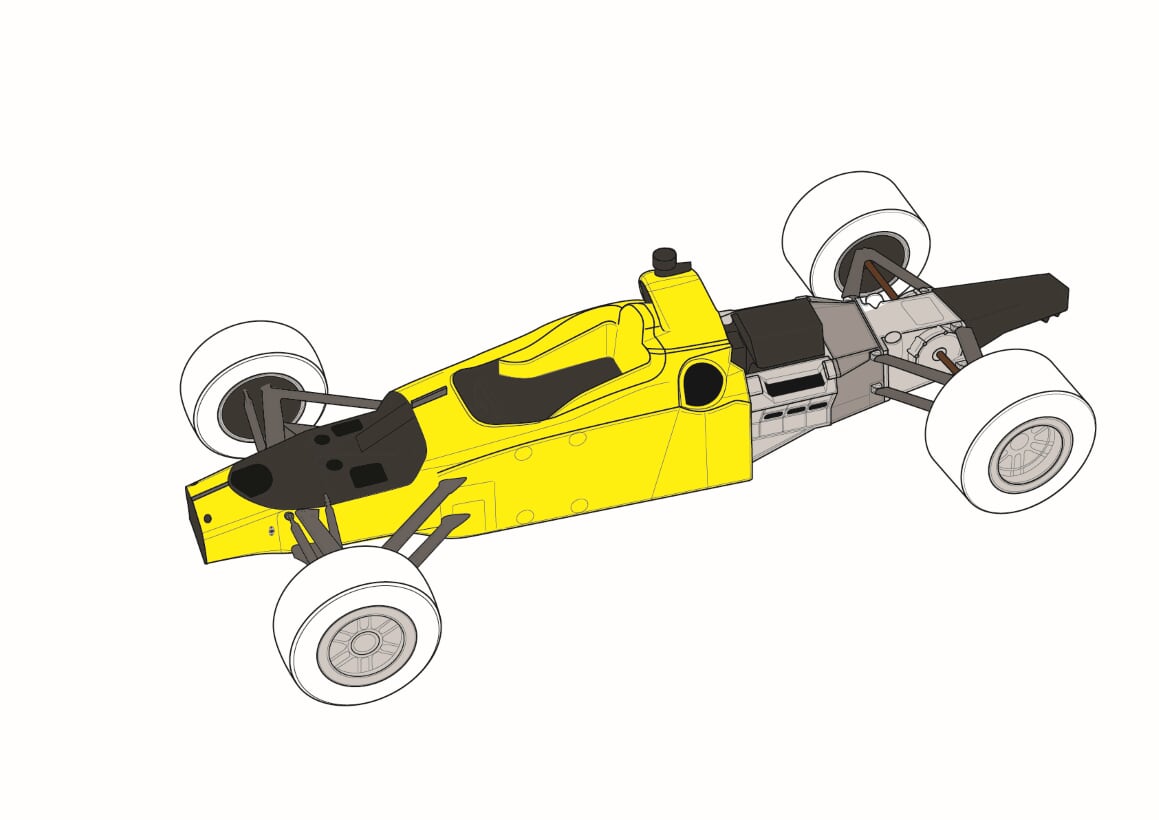 Modern fully wet wings in aircraft
Engine blocks in high performance cars
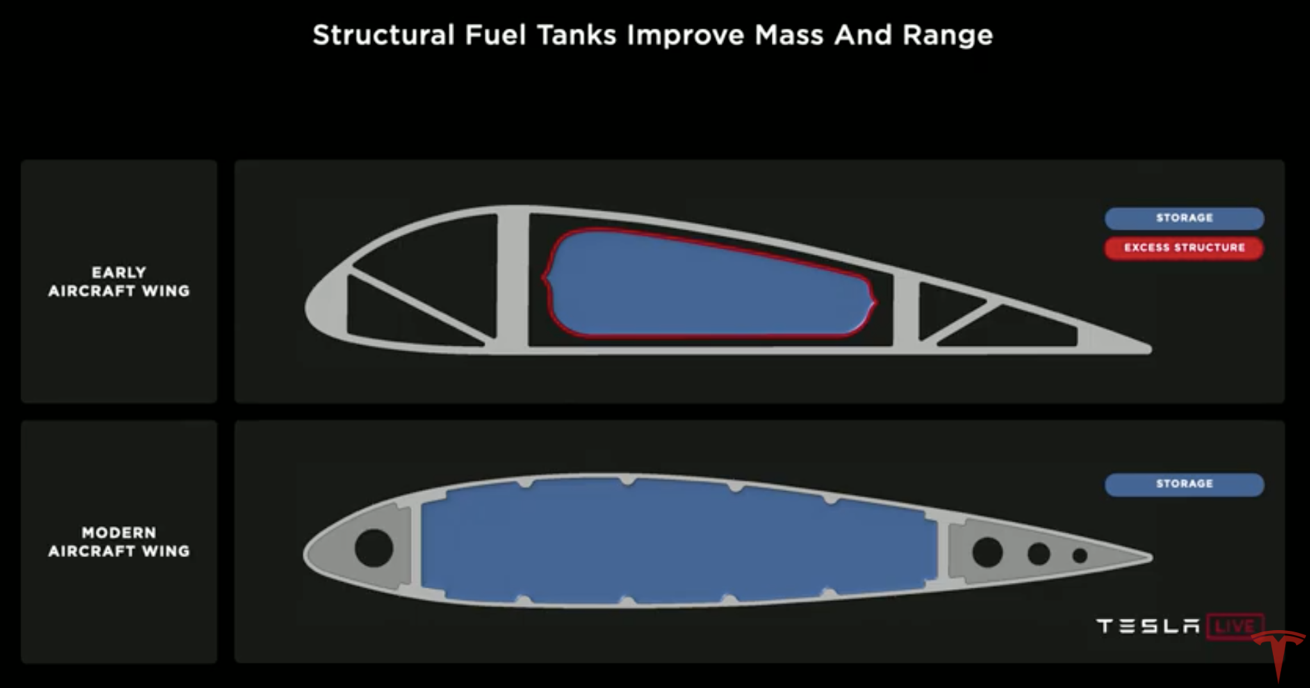 2
Current Battery Technology in EVs
Large packs of hundreds of Li-ion batteries
Tesla’s Skateboard chassis design
Embedded batteries 
Bridging the gap between monofunctional and multifunctional
Li-ion batteries pose cooling challenges
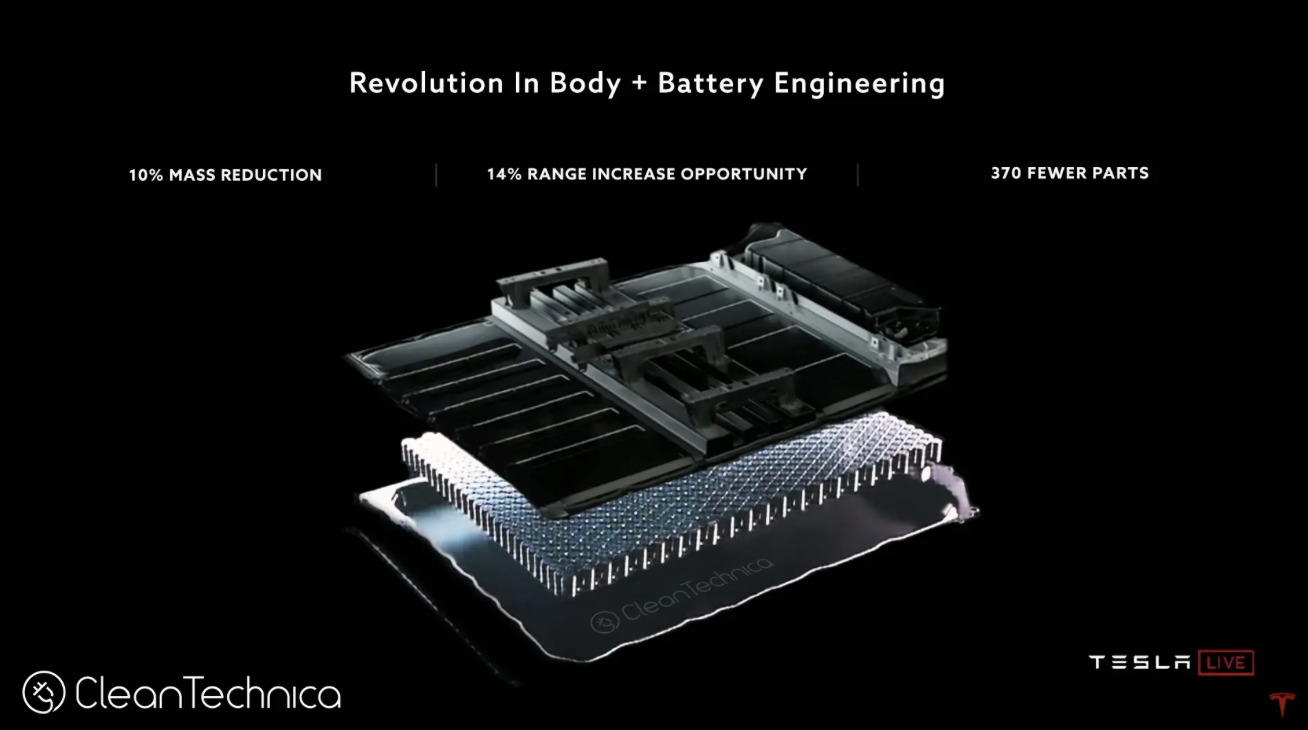 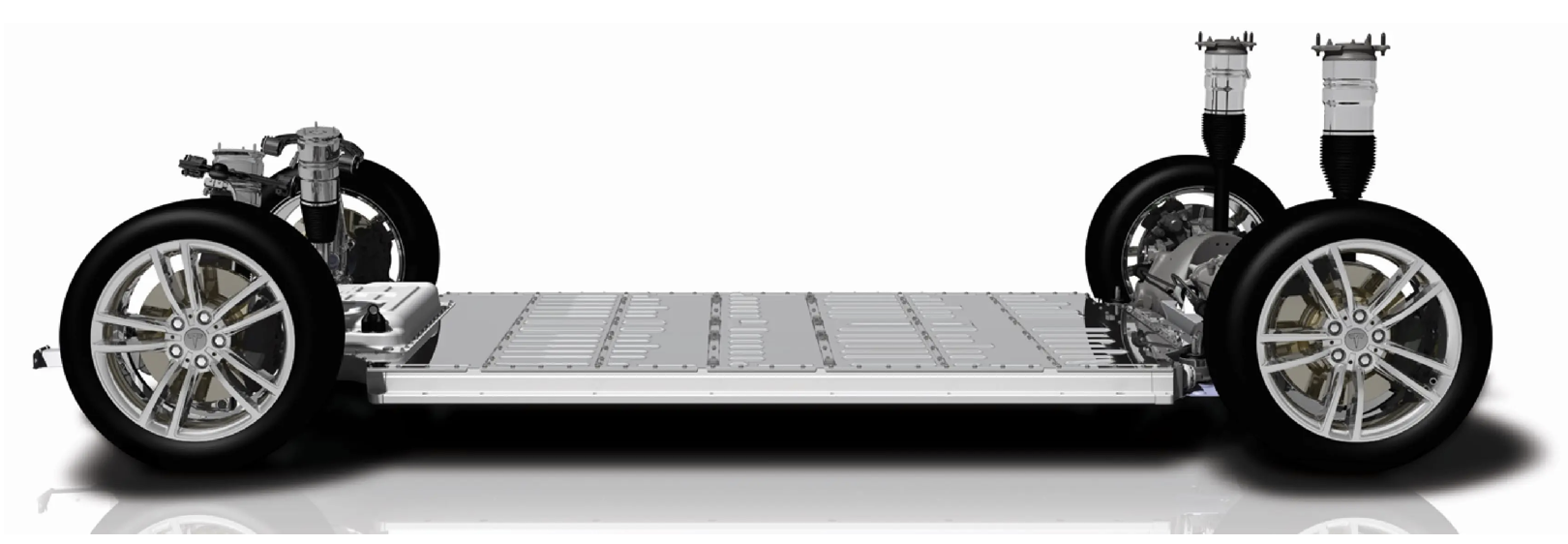 [3]
4
SORCERER
[4]
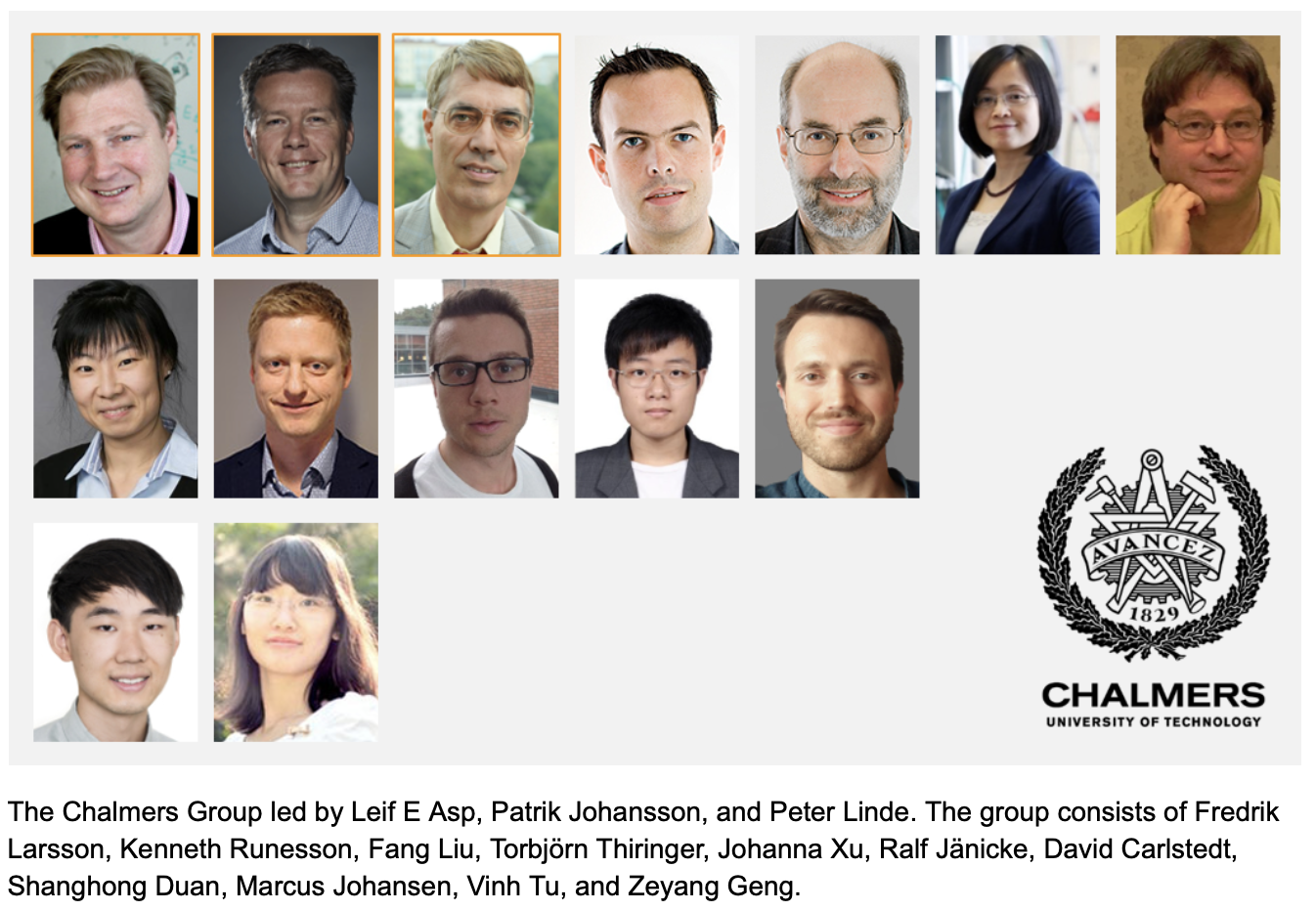 Structural pOwer CompositEs foR futurE civil aiRcraft
Developing multifunctional composite materials for NATO air forces and western aviation industry
USAF, Horizon 2020 (EU), Airbus
Chalmer University of Technology (Sweden)
Implementation, structural performance, efficient design
IMDEA (Spain)
Fabrication, fire retardancy, electrochemical performance
Imperial College London (UK)
Structural Supercapacitors
KTH Royal Institute of Technology (Sweden)
Multifunctional Performance Qualification
‹#›
Structural Battery Overview
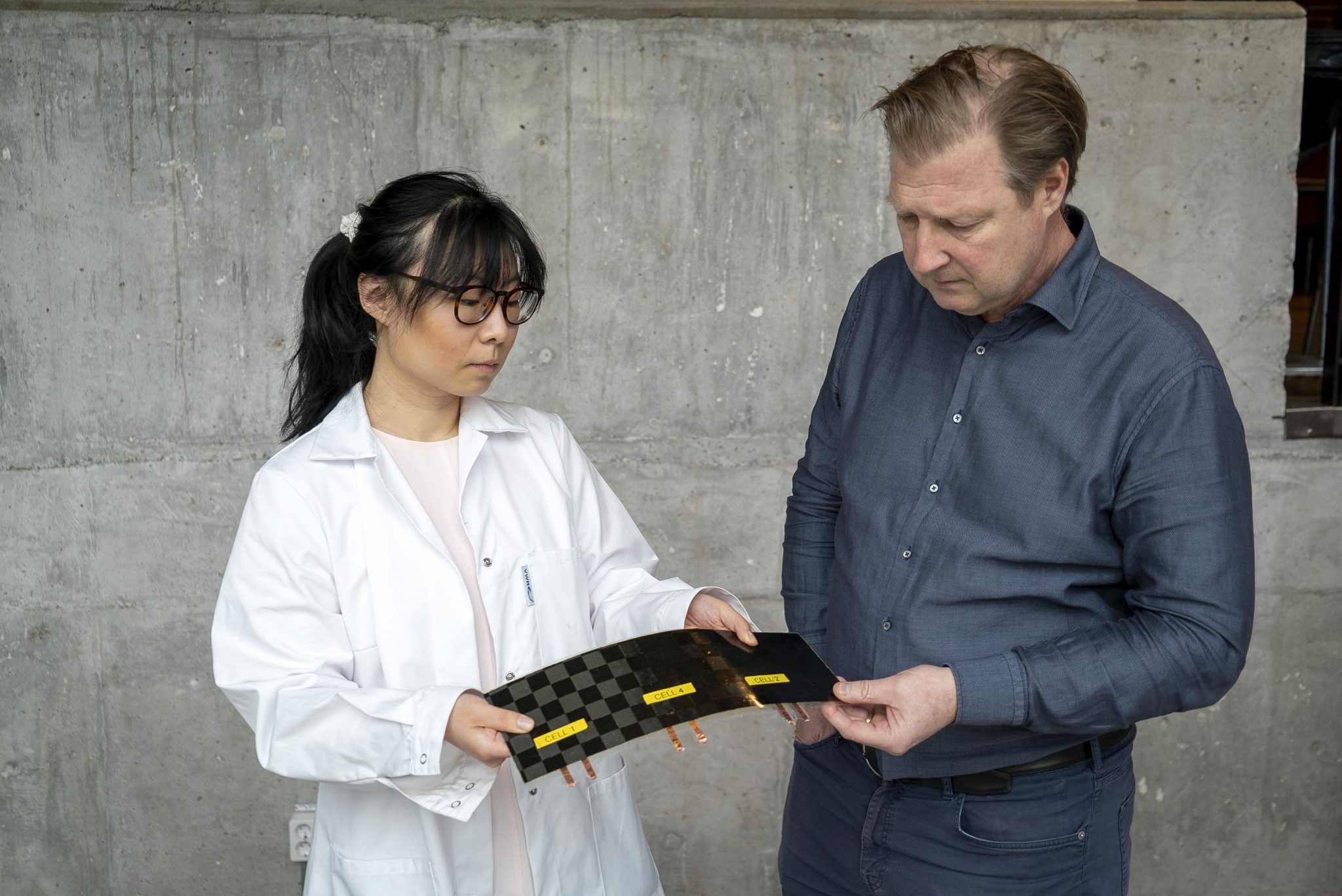 Anode - Carbon Fiber (CF)
IMS65 filament yarn [5]
Copper foil current collector
Cathode - Lithium-Iron-Phosphate (LFP)
Supported by aluminum foil
Structural Battery Electrolyte (SBE)
Two types of glass fiber (GF) tested
Whatman GF/A - commercially available weave
Plain weave - GF PW
[6]
Dr. Johanna Xu and Dr. Leif Asp
‹#›
Structural Battery Cross Section
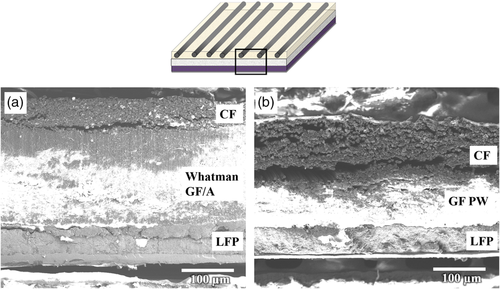 [7]
‹#›
Mechanical Performance
Tensile Test Results
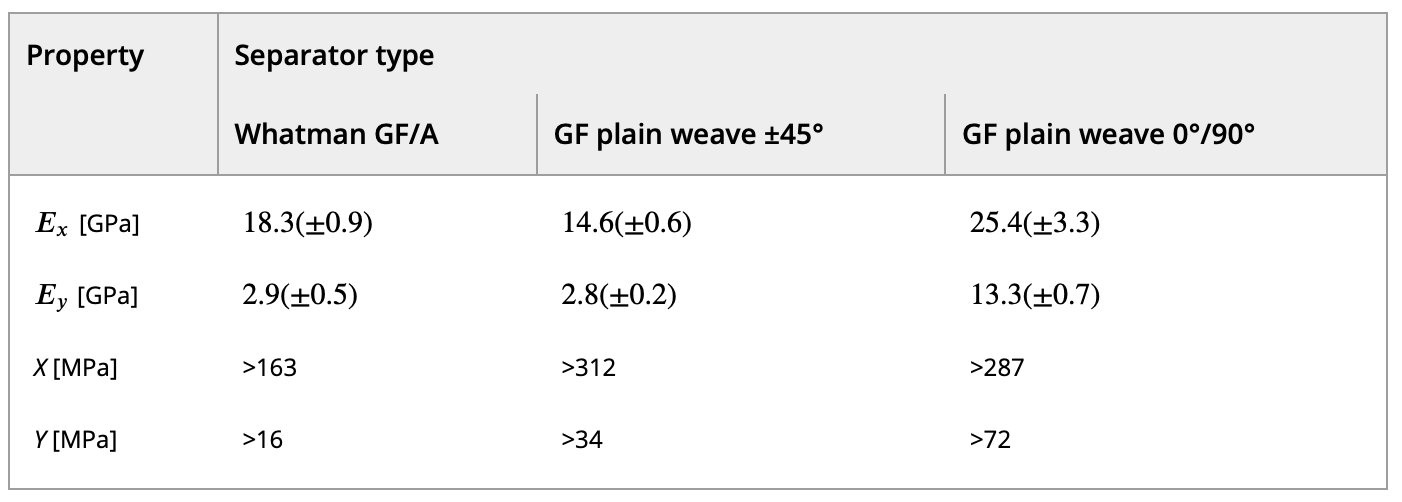 [7]
‹#›
Electrochemical Performance
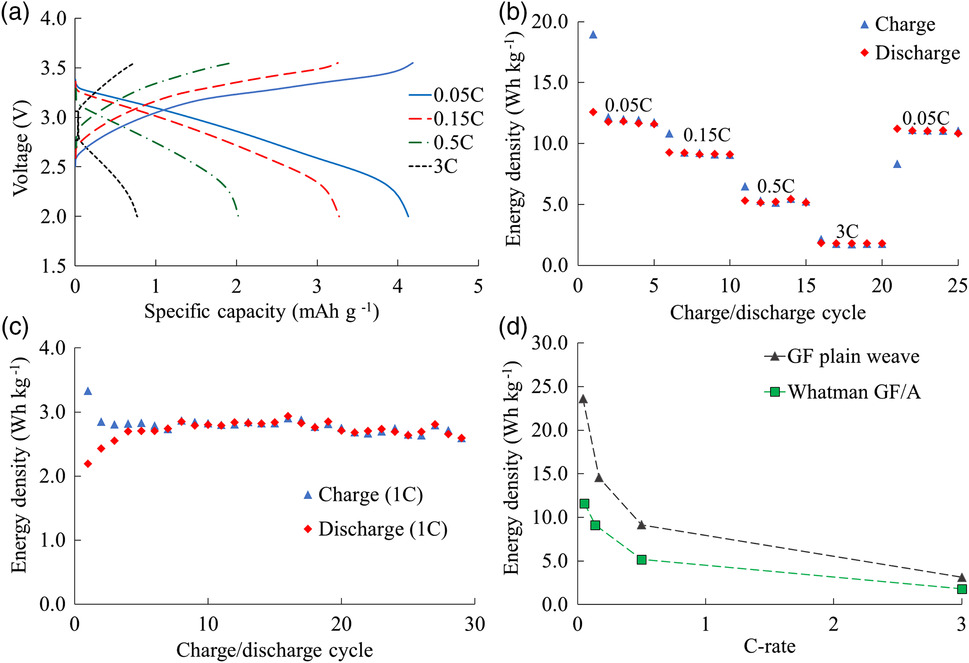 Nominal specific energy of 24 Wh/kg
Survived cyclic charging cycles
Thinner electrolyte PW preferable
Less internal resistance with a thinner structure
[7]
‹#›
Comparisons with Previous Developments
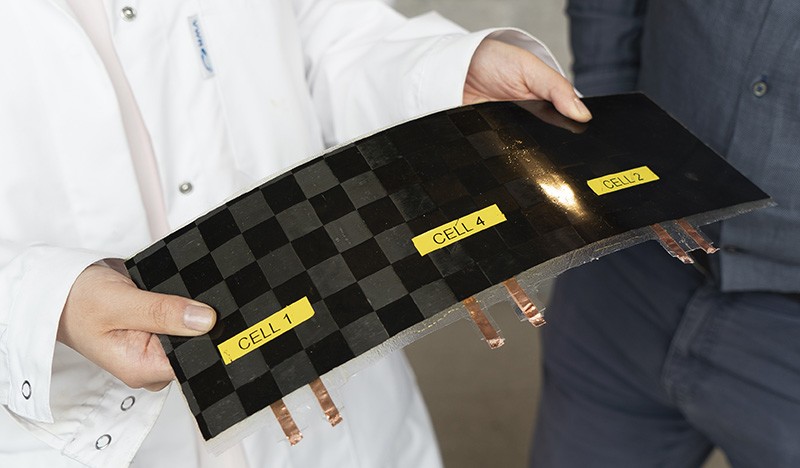 US Army, 2007 [7]
Gel electrolyte for electrochemical performance
3 GPa, 35 Wh/kg
Carlson et al. 2013 [8]
Developed solid LFP cathode
Did not report multifunctional performance
Moyer et al. 2020 [9]
<2 GPa, 40+ Wh/kg
[6]
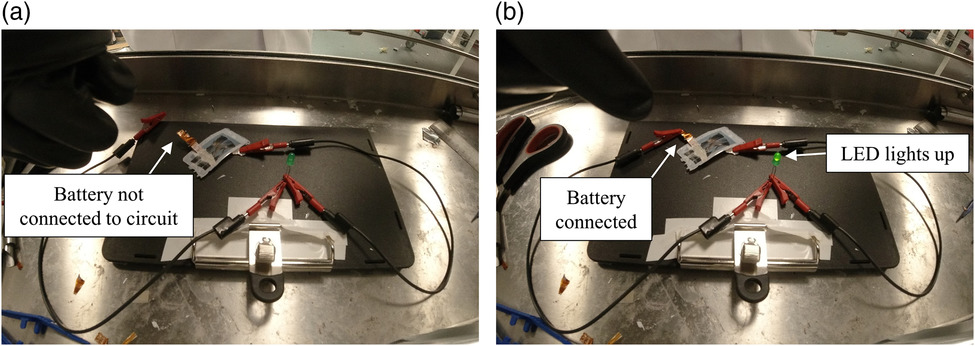 [7]
‹#›
Energy Storage Comparisons
93 % of energy used in the transportation sector come from chemical fuel
Energy density 
lithium ion batteries is ~150x less than fuel
83.3 Wh/kg  vs.  13 kWh/kg  [2]
Structural batteries have ~30% of liquid batteries
[1]
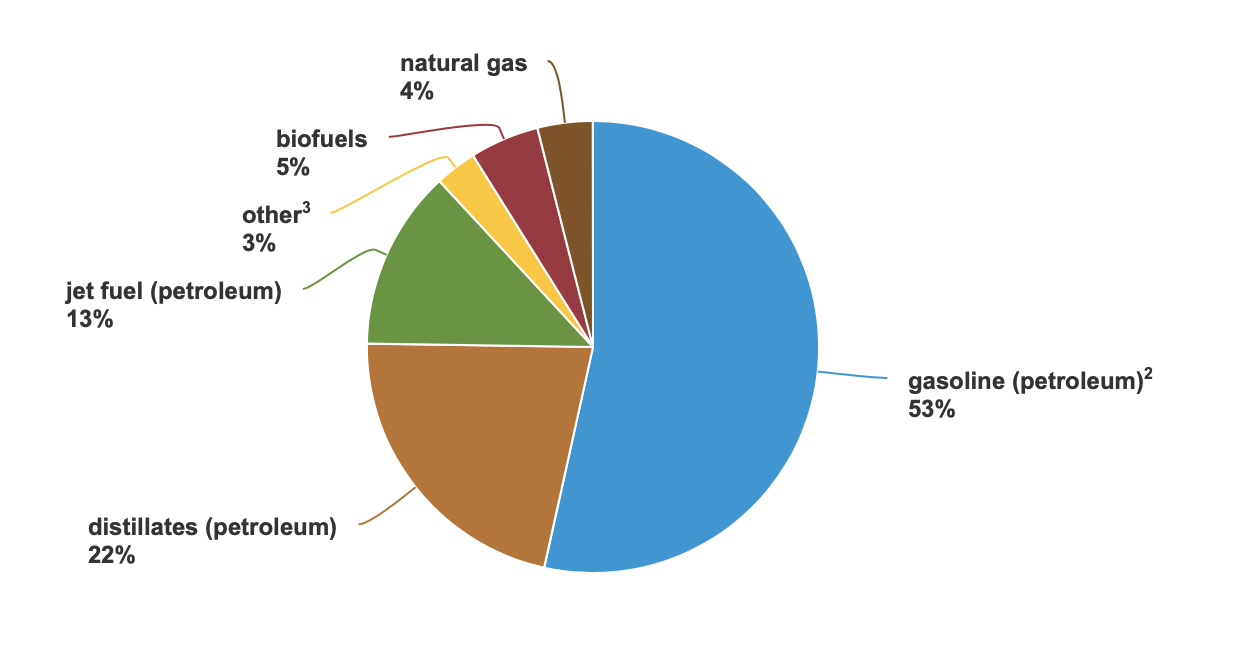 ‹#›
Future Development
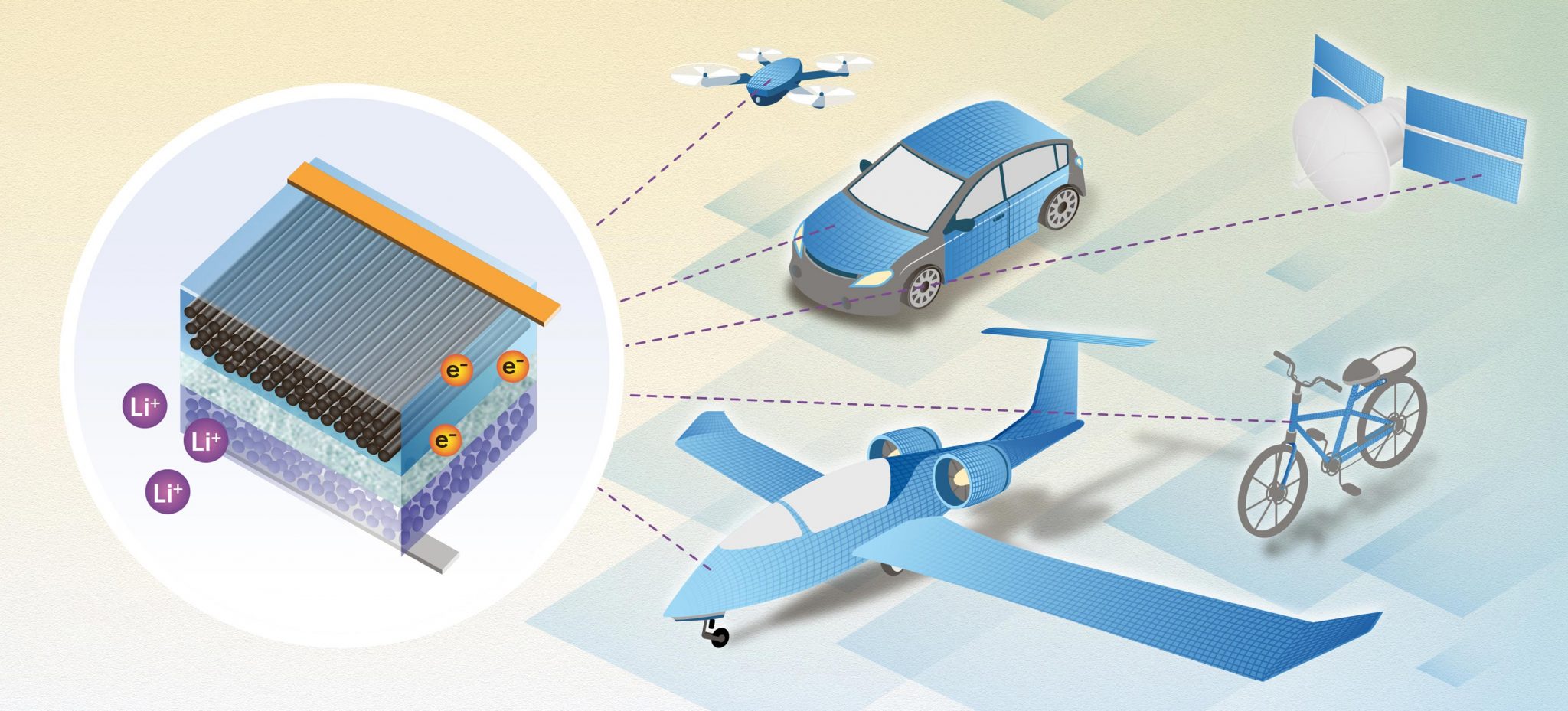 Solid state battery technology must continually improve
Vulnerable to temperature degradation
Thinner electrolyte is necessary for better multifunctional properties
Moves mass bias toward stronger CF
Stiffer, more consistent CF lamina
Improves directional PW performance
Carbon Aerogel (CAG) infusion
Technology is still very young
Much room for growth
[6]
‹#›
Questions?
‹#›
References
https://www.eia.gov/energyexplained/use-of-energy/transportation.php
https://www.aps.org/publications/apsnews/201208/backpage.cfm/
https://cleantechnica.com/2020/10/10/teslas-new-structural-battery-pack-its-not-cell-to-pack-its-cell-to-body/
https://www.sorcerer.eu/pages/about.html
http://www.asprotec.ru/pub/IMS65_E23.pdf
https://scitechdaily.com/big-breakthrough-for-massless-energy-storage-structural-battery-that-performs-10x-better-than-all-previous-versions/
https://onlinelibrary.wiley.com/doi/10.1002/aesr.202000093
https://www.diva-portal.org/smash/record.jsf?pid=diva2%3A999197&dswid=-8951
https://www.sciencedirect.com/science/article/pii/S240582971930916X?casa_token=_IHVAHvjtnYAAAAA:A6bsfk1YVrECi9i-rhTBxsuDUZeIPRgnMFaNgEtfytDYE7qcrC_pSQdvsQ2HhMfXWYkzkqJjMw
‹#›